Vocabulary
Red Hot Root Words
4-5-10
prefixes
[Speaker Notes: Input:
Present the root words” Explain their meanings.
CFU: 
Ask students to tell you another word with fore
Repeat with other root words.]
Aquatic
Adjective
Living or growing in water
The aquatic plants made it hard to swim in the pond
[Speaker Notes: Input: 
Present the word
State the part of speech
Read the definition and sentence
Point out the suffix on the word
Tell students to make sure they are familiar with how the word is used in the sentence
CFU: 
Ask a student to give a paraphrase, example, or another sentence
Ask a different student to provide an example or another sentence using the word
Model:
If students are not able to do the CFU, provide a paraphrase and an example
Do this for any word that the students cannot paraphrase or give an example for.]
aqueduct
Noun
A channel for carrying water
The aqueduct carried water from the wet northern region to the drier southern region.
[Speaker Notes: Input:
For each of the following slides (with vocabulary words) have each student in turn:
Present the word
State the part of speech
Read the definition and sentence
Point out the suffix on the word
CFU: 
Ask one of the other students to give a paraphrase of the definition, and another to provide an example or another sentence using the word. 
Provide positive verbal feedback for each.
Restate the example or paraphrase if unclear how it relates (informal error correction)]
dehydrate
Verb
To become dry; to lose water
After running for a half an hour I was really dehydrated.
[Speaker Notes: Input:
Have students to identify the part of speech, read the definition and the sentence. 
Clarify/restate any information that is unclear or inaccurate.
Point out the suffix on the word
CFU: 
Ask a student to give a paraphrase of the definition
Ask a different student to provide an example or another sentence using the word]
geographer
Noun
A person who studies the natural features of the earth
The geographer mapped the area and noted all the landmarks.
[Speaker Notes: Input:
Have students to identify the part of speech, read the definition and the sentence. 
Clarify/restate any information that is unclear or inaccurate.
Point out the suffix on the word
CFU: 
Ask a student to give a paraphrase of the definition
Ask a different student to provide an example or another sentence using the word]
geology
Noun
The science that deals with rocks and the physical history of the earth
The region’s geology included large slabs of volcanic rock.
hydroelectric
Adjective
Related to electricity made from the energy of falling water
The hydroelectric plant included a fish ladder so fish could still return to their spawning grounds.
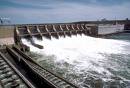 [Speaker Notes: Input:
Have students to identify the part of speech, read the definition and the sentence. 
Clarify/restate any information that is unclear or inaccurate.
Point out the suffix on the word
CFU: 
Ask a student to give a paraphrase of the definition
Ask a different student to provide an example or another sentence using the word]
hydrophobia
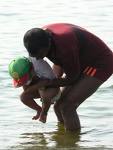 Noun
Fear of water
His hydrophobia prevented him from ever learning how to swim.
[Speaker Notes: Input:
Have students to identify the part of speech, read the definition and the sentence. 
Clarify/restate any information that is unclear or inaccurate.
Point out the suffix on the word
CFU: 
Ask a student to give a paraphrase of the definition
Ask a different student to provide an example or another sentence using the word]
marina
Noun
A small harbor for docking small boats
The marina was dotted with the masts of hundreds of sail boats.
[Speaker Notes: Input:
Have students to identify the part of speech, read the definition and the sentence. 
Clarify/restate any information that is unclear or inaccurate.
Point out the suffix on the word
CFU: 
Ask a student to give a paraphrase of the definition
Ask a different student to provide an example or another sentence using the word]
maritime
Adjective
On or near the sea
The region’s maritime industries included fishing and harvesting seaweed.
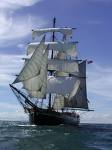 [Speaker Notes: Input:
Have students to identify the part of speech, read the definition and the sentence. 
Clarify/restate any information that is unclear or inaccurate.
Point out the suffix on the word
CFU: 
Ask a student to give a paraphrase of the definition
Ask a different student to provide an example or another sentence using the word]
terrestrial
Adjective
Existing on earth; related to the world
She was a geologist who had terrestrial interests, while he was an astronomer who was interested in celestial objects.
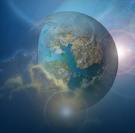 [Speaker Notes: Input:
Have students to identify the part of speech, read the definition and the sentence. 
Clarify/restate any information that is unclear or inaccurate.
Point out the suffix on the word

CFU: 
Ask a student to give a paraphrase of the definition
Ask a different student to provide an example or another sentence using the word]
Practice Using the New Words!
[Speaker Notes: The independent practice that goes with this lesson will be introduced with this slide. As it is modified, I will not present it on the PPT or SB as that may cause confusion for the students who have the unmodified version. However, the following is how I will review the worksheet with the whole class:
Input:
Read the directions for the first section.
CFU: Ask if there are any questions
Guided Practice/Modeling: 
Read the two words listed for the first question.Ask if the two words have the same meaning or different meanings. Model looking up the meaning for construe – note that assume the meaning is part of the definition. Have a student say that the words have the same meaning. Have the students circle same. Tell them they will do the same for 2-8. 
CFU: ask if there are questions
Input: read the directions for the second section
Guided Practice: read the word for #9. Explain that they are to determine the meaning of port and then add the meaning of er. Give the example of teach + er…someone who teaches. Say to do the same thing for port, but that someone who ports doesn’t make sense, so they will need to look at the MEANING for port…to carry from one palace to another. A porter is someone who carries things from one place to another. Have students write in answer. Tell them to do the remaining two questions the same way. 
CFU ask for questions.
Input: read the directions for the third question. 
G.P. Do the first one together. Have three different students name one thing that is portable. Have students write in the answers.
CFU ask for questions
IP: have students complete the worksheet independently. CFU: circulate. Monitor for correct answers. If time allows when students are finished, go over the answers as class.
Closure: Remind students to review the words during the week. Remind them that if they learn the root words they will add more than just those ten words to their vocabulary. Have students turn in worksheets to appropriate areas.]